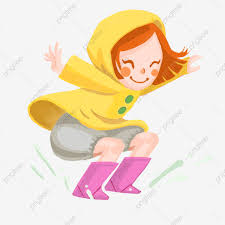 الأنشطة الصفية:
1-نشاط لعبة السباق بين الطلاب. 
يتم وضع سباق للطلاب بمسافة بسيطة .

2-نشاط القفز  في المكان .
يتم وضع حلقة كبيرة عند رجل الطالب ويقفز بداخلها أو يقفز بمكانه فقط .

3-نشاط القفز على الخطوط .
تضع المعلمة شريط لاصق بلون واضح على الارض وتقول للطالب بأن يقفز على الخطوط .

4- نشاط القفز مع الجري .
تضع المعلمة حلقات كبيرة على الارض وتقول للطالب ان يجري ويقز على الحلقات.
انشودة عن القفز
https://www.youtube.com/watch?v=Nvymcp2VfIU
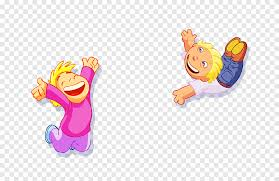 لنتعرف على بعض الحيوانات التي تقفز
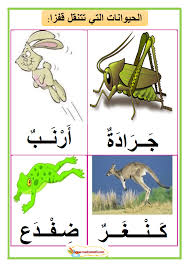 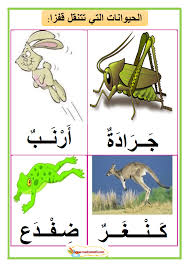 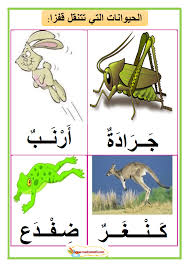 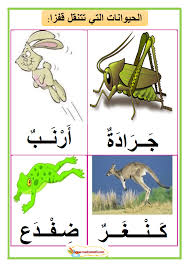 لون الصورة:
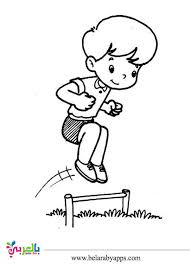 لون الصورة:
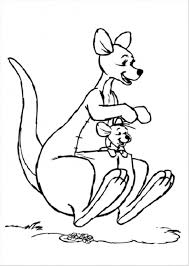 حوط على الحيوانات التي تستطيع القفز
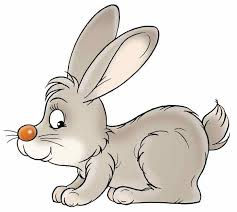 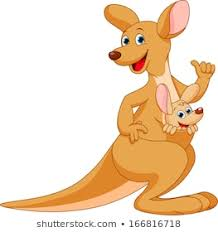 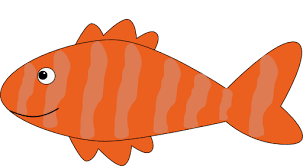 أرنب
كنغر
سمكة